AI-Driven Science and Engineering with the Global AI and Modeling Supercomputer GAIMSC: Extra Slides
Workshop on Clusters, Clouds, and Data for Scientific Computing CCDSC 2018
Châteauform’, La Maison des Contes, 427 Chemin de Chanzé, (near Lyon) France, September 4-7 2018
http://www.netlib.org/utk/people/JackDongarra/CCDSC-2018/

Geoffrey Fox, September 5, 2018
Digital Science Center
Department of Intelligent Systems Engineering
Indiana University Bloomington
gcf@indiana.edu, http://www.dsc.soic.indiana.edu/, http://spidal.org/
1
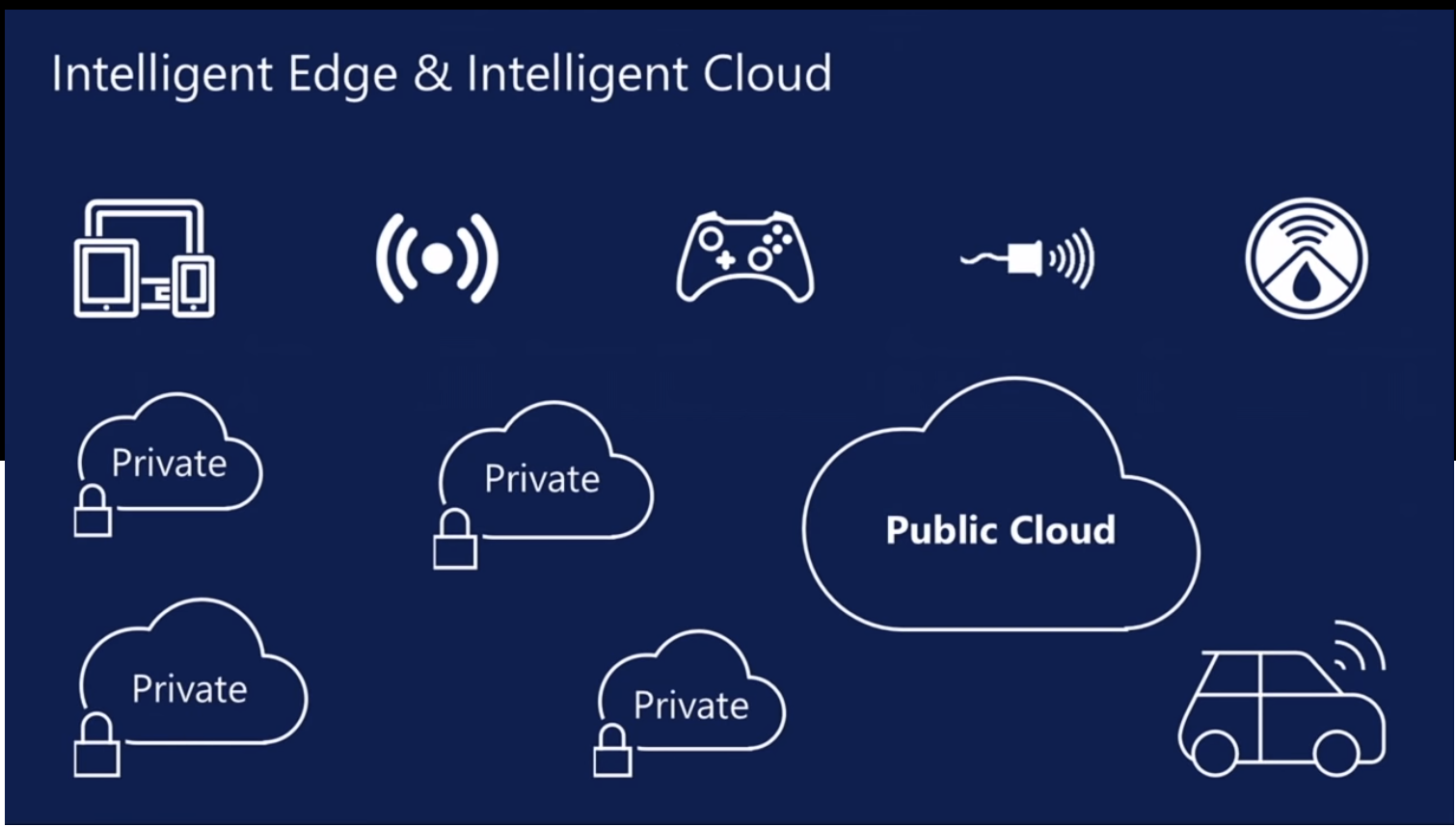 aa
aa
2
What are GAIMSC Researchers looking at?Topics in Microsoft Faculty Summit I
Systems Research | Fueling Future Disruptions Overall Vision
Welcome: https://youtu.be/_IF9esNec3E
Introduction: https://youtu.be/RnzjxXOqovc
Summary: Global AI Supercomputer: Intelligent Cloud and Intelligent Edge:  https://youtu.be/jsv7EWhCqIQ  
Entrepreneurship and Systems Research https://youtu.be/vszcATWtr2U 
Azure and Intelligent Cloud
Inside Microsoft Azure Datacenter Architecture: 
The Art of Building a Reliable Cloud Network https://youtu.be/Iiwb7ysxyck 
Fundamentals of Artificial Intelligence AI and Intelligent Systems
Free Inference and Instant Training: Breakthroughs and Implications https://youtu.be/Tkl6ERLWAbA. 3 slidesets
Knowledge Systems and AI
AI Infrastructure and Tools. 1 slideset
3
Topics in Microsoft Faculty Summit II
AI to Control (AI) Systems. GAIMSC is autotuned by itself
Database and Data Analytic Systems https://youtu.be/nxEIfluXQ_A 3 slidesets
AI for AI Systems https://youtu.be/MqBOuoLflpU. 2 slidesets
The Good, the Bad, and the Ugly of ML for Networked Systems. 3 slidesets
Edge Computing
Intelligent Edge. 4 slidesets
Security and Privacy
Verification and Secure Systems https://youtu.be/J9977DaNAlc  2 slidesets
Confidential Computing. 4 slidesets
CPU & DRAM Bugs: Attacks & Defenses. 3 slidesets
Current Trends in Blockchain Technology https://youtu.be/QcRQRUlk5Xs. 3 slidesets
4
Topics in Microsoft Faculty Summit III
Physical Systems
Hardware-accelerated Networked Systems. 2 slidesets
Programmable Hardware for Distributed Systems. 1 slideset
Future of Cloud Storage Systems. 2 slidesets
Quantum Computers: Software and Hardware Architecture. 2 slidesets 

Software Engineering
Continuous Deployment: Current and Future Challenges. 2 slidesets
5
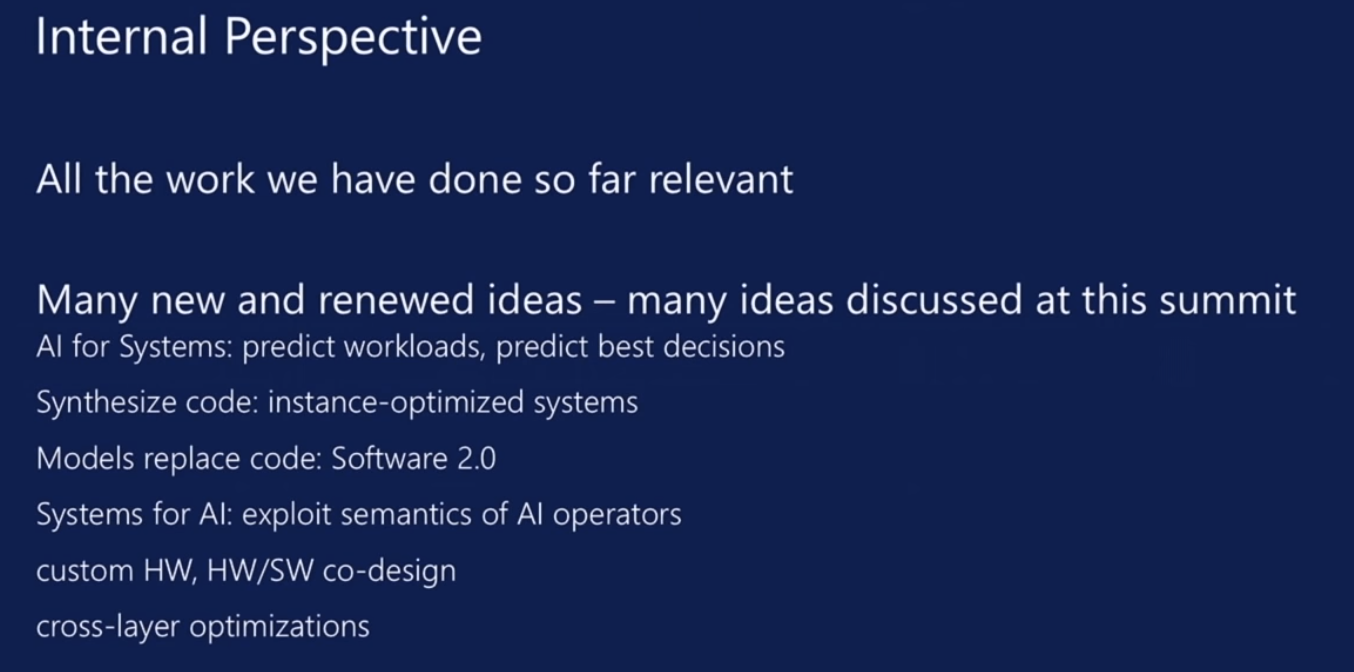 aa
aa
6
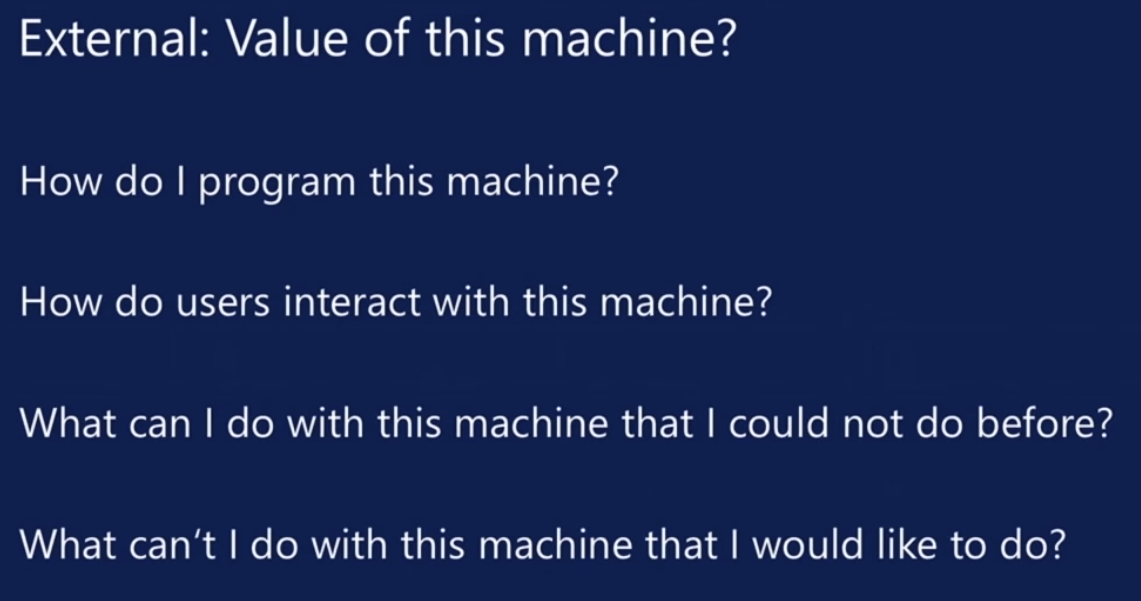 aa
aa
7
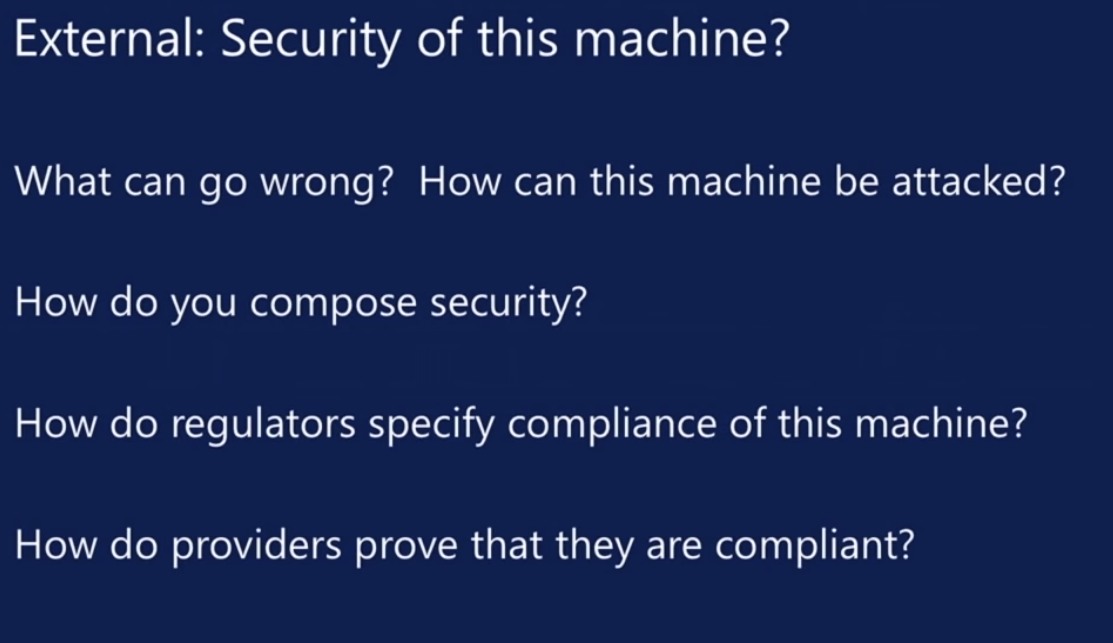 aa
aa
8
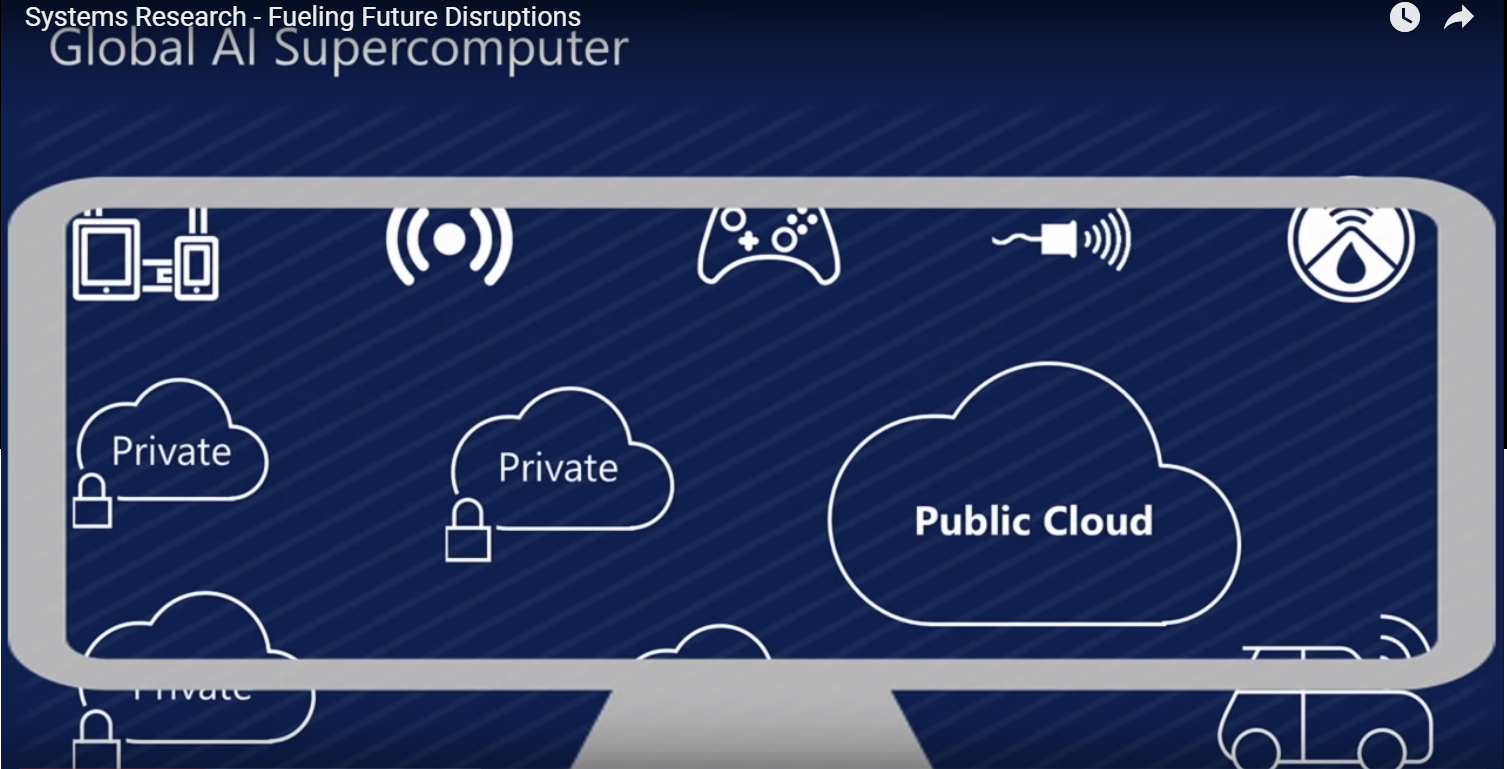 aa
aa
9
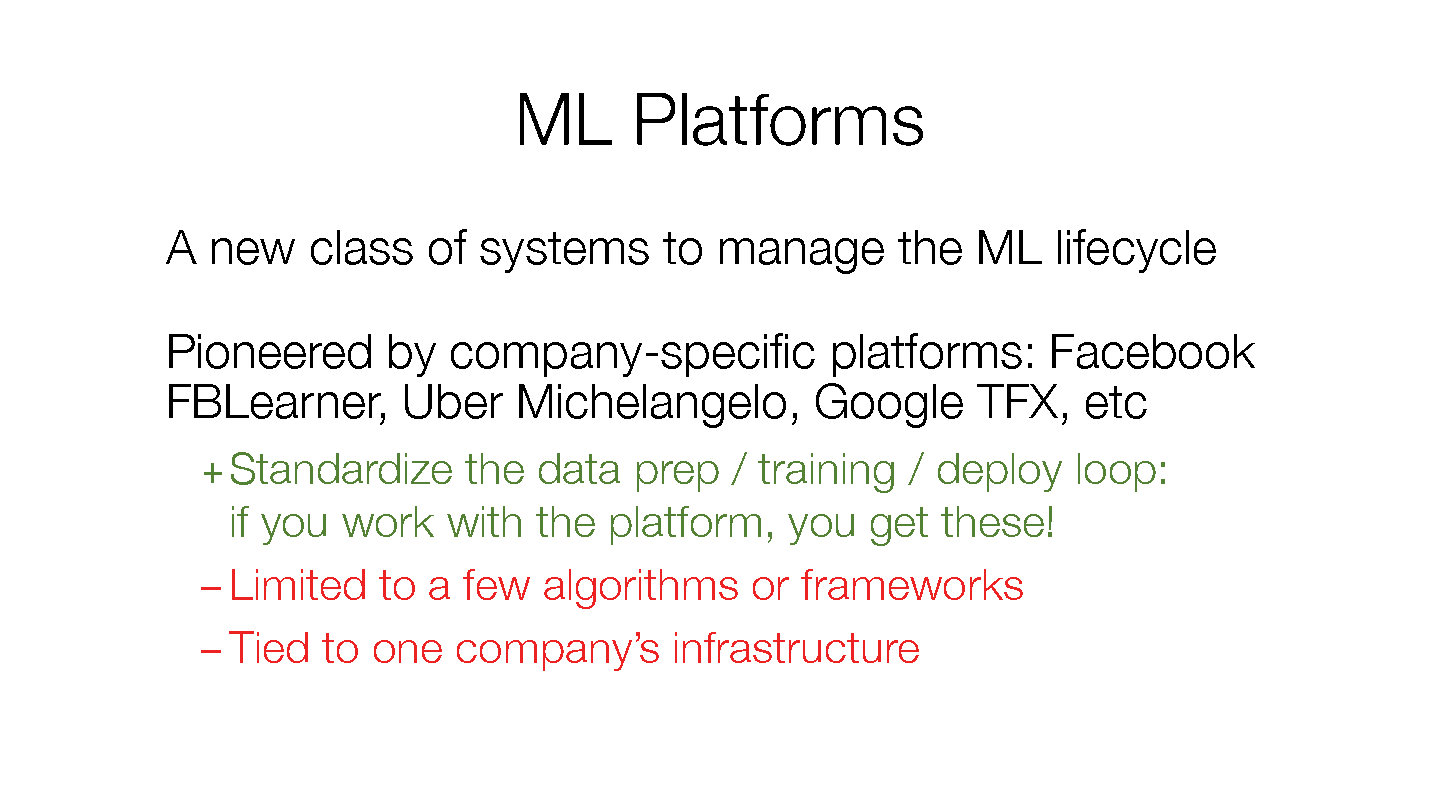 Zaharia discussed ML Platforms. This is goal of BDEC2 and many in this room
10
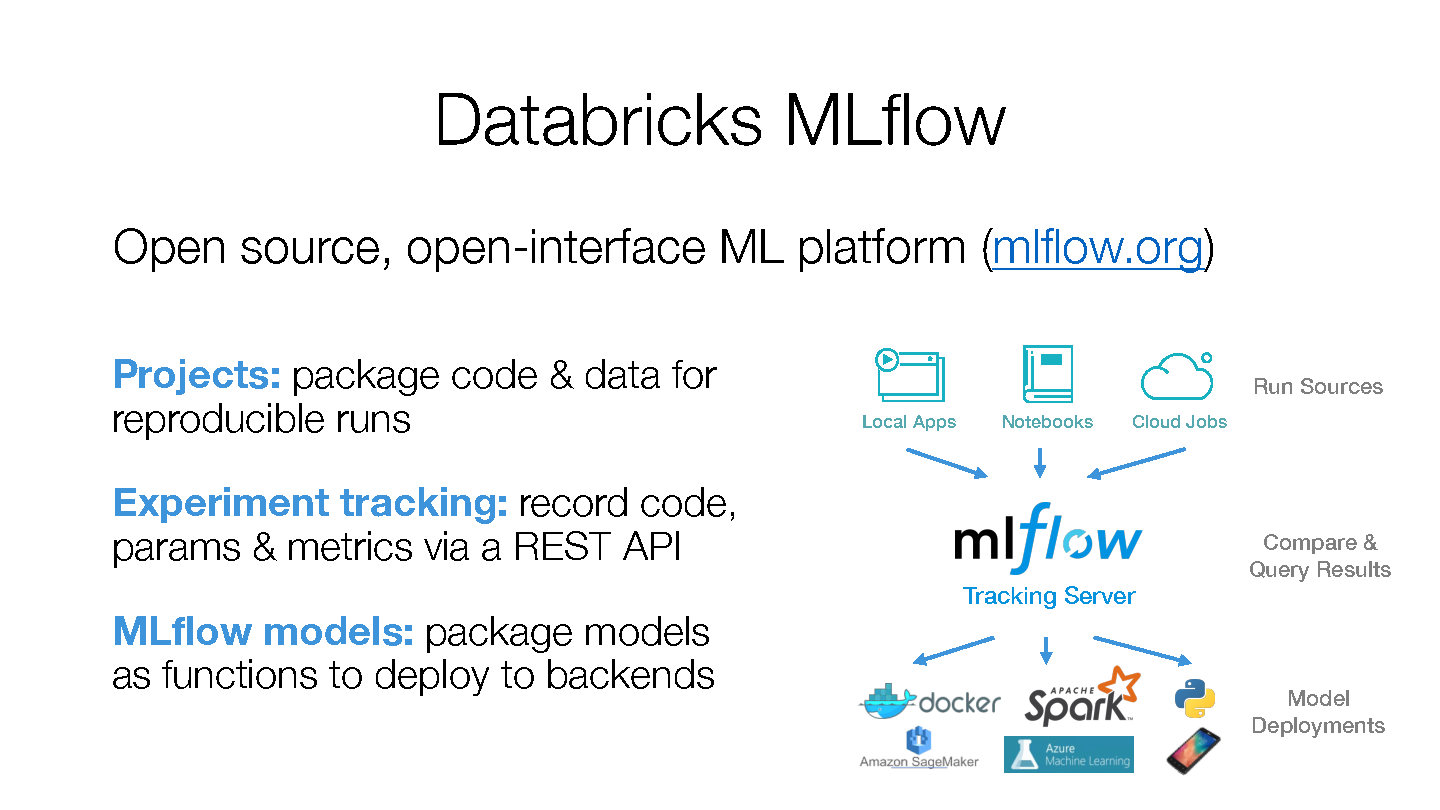 Zaharia discussed MLflow. He ignores HPC workflow systems
11
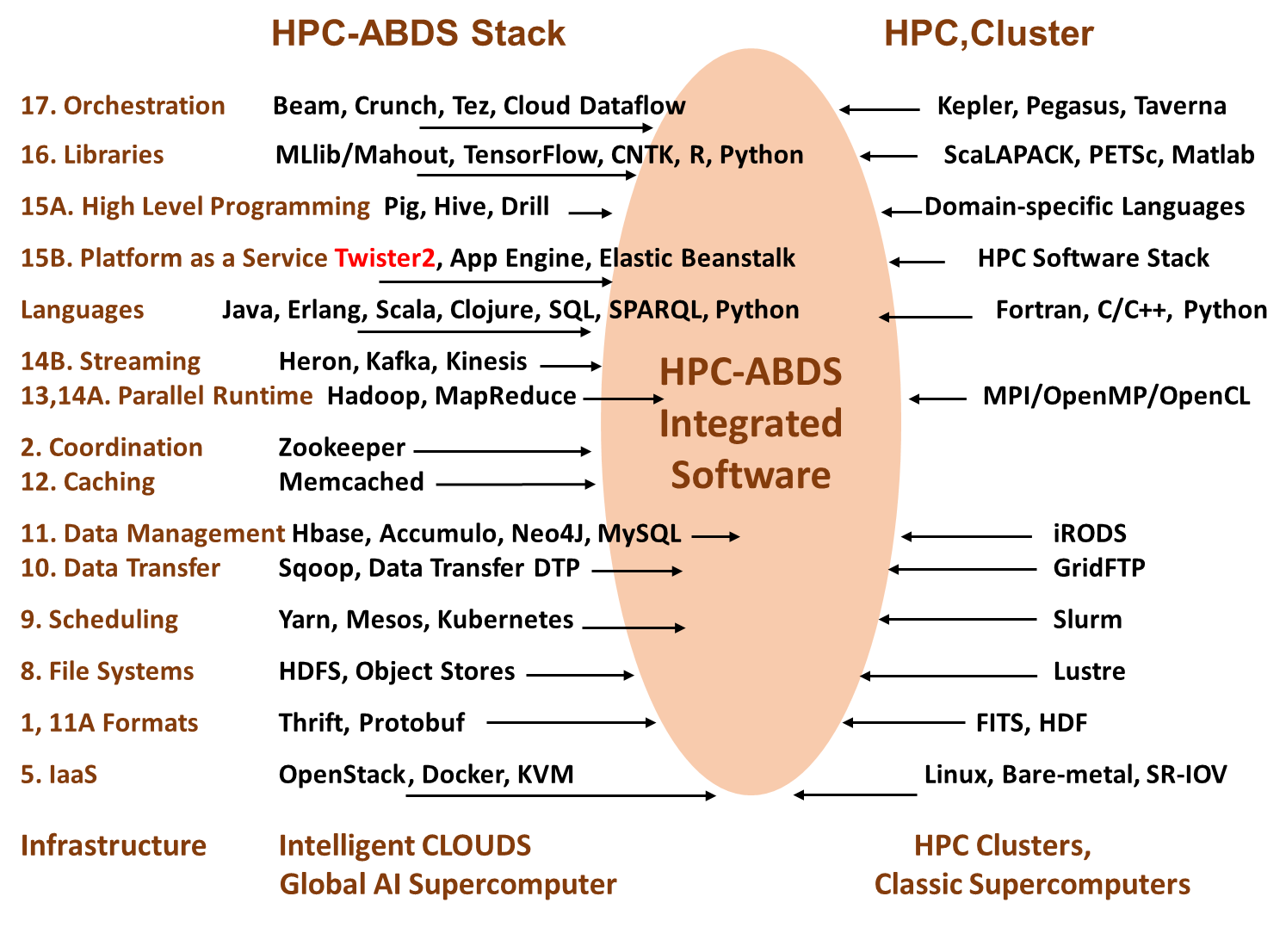 Different choices in software systems for Global AI Supercomputer and for simulation supercomputers
12
GAIMSC Programming Environment Components I
13
GAIMSC Programming Environment Components II
14
Abstract
Most things are dominated by Artificial Intelligence (AI). Technology Companies like Amazon, Google, Facebook, and Microsoft are AI First organizations. 
Engineering achievement today is highlighted by the AI buried in a vehicle or machine. Industry (Manufacturing) 4.0 focusses on the AI-Driven future  of the Industrial Internet of Things. 
Software is eating the world. 
We can describe much computer systems work as designing, building and using the Global AI and Modelling supercomputer which itself is autonomously tuned by AI. We suggest that this is not just a bunch of buzzwords but has profound significance and examine consequences of this for education and research. 
Naively high-performance computing should be relevant for the AI supercomputer but somehow the corporate juggernaut is not making so much use of it. We discuss how to change this.
15